Carers Rights Day
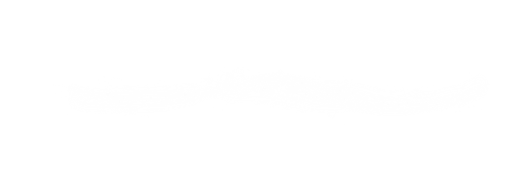 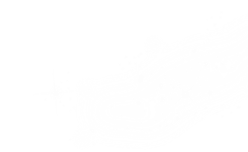 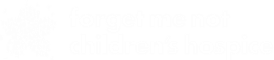 A bit of housekeeping…
Introductions
Muting yourself
Mobile phones
Distractions
Chat box
This session is recorded
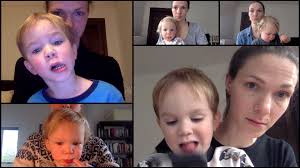 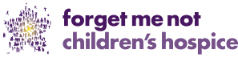 Carers Assessments
Janine Wigmore
Steering Group Member
Family Voice Calderdale
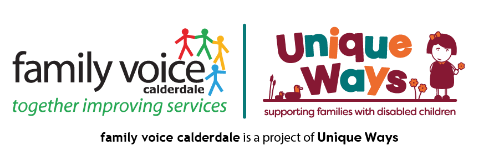 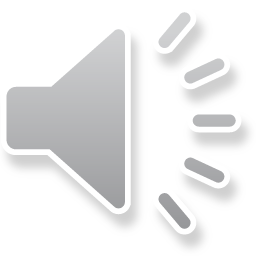 [Speaker Notes: Hello everybody and welcome to this introduction to Carers Assessments.
I’m Janine Wigmore and I’m a steering group member of the parent carer forum, Family Voice Calderdale.
I’m mum to two gorgeous children, one of whom I’m caring for today (in the photo).
So I’m sorry I can’t be with you, but I hope you find this presentation helpful.
I’m not a legal expert – but I’ve put together some very useful information from the charities Contact and Carers UK.
I have received some questions in advance, and hope I have covered these in the content.
But if you have any other questions, please raise them at the end and I will do my best to get an answer for you.]
What are they?
Who are they for?
Why do they matter?
The big picture
COVID UPDATE
The legal stuff
How do you get one?
What do they look at?
How does COVID-19 affect Carers?
The difference they make
What help might I get?
Carers Assessments
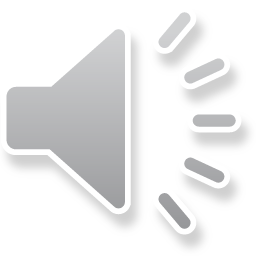 [Speaker Notes: So this is what we’ll be covering today.
We’ll start with the big picture
‘What are carers Assessments, who are they for and why do they matter?’
Then look at the legal stuff
And then look at the difference they can make in terms of the help you may be able to get.
And finally an update on legal changes due to the pandemic and how this affects carers.]
The big picture
What are they?
To see:
how your caring role affects you, 
and what help might make your life easier.
Carers Assessments
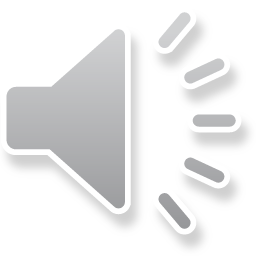 [Speaker Notes: So what are cares Assessments?
First of all – Don’t be put off by the word assessment.
It is not a test about how good you are at caring.
It’s to work out what can be done to make life easier for you.]
The big picture
Who are they for?

‘A carer is someone who helps another person, usually a relative or friend, in their day-to-day life.’

Department for Health and Social Care
Carers Assessments
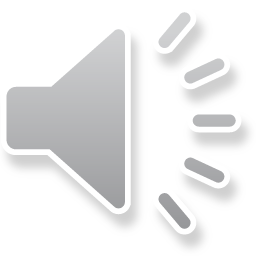 [Speaker Notes: So who are they for? Who actually is a carer?
We’ll explore legal definitions later – but it can be as broad as this.
Basically if you provide regular unpaid help to someone – you’re a carer.]
The big picture
I’m not a carer, I’m just a mum.
I don’t see myself as a carer.
I’m not a carer, I’m her husband.
Carers Assessments
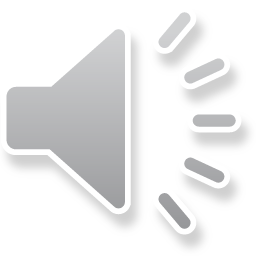 [Speaker Notes: But very often, people who carry out a caring role don’t see themselves as a carer. 
There are good reasons for this. It may be because:  
Becoming a carer can be a gradual process
People may prefer to identify firstly as a husband, wife, sibling, parent, child or friend rather than as a carer.
They might overlook their own needs as a carer
Or it could be because they don’t live with the person they care for.]
The big picture
2 years
Average time it takes for someone to acknowledge their role as a carer.

‘Missing Out’, Carers UK (2016)
Carers Assessments
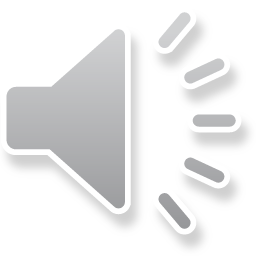 [Speaker Notes: Research by Carers UK found that the average time it takes for someone to acknowledge their role as a carer is 2 years.
Often it can take a crisis for someone to recognise they are carer – and that’s when it’s really too late.]
The big picture
£132 billion per year
The economic value of the contribution made by unpaid carers in the UK.
‘Valuing Carers’, Carers UK (2015)
Carers Assessments
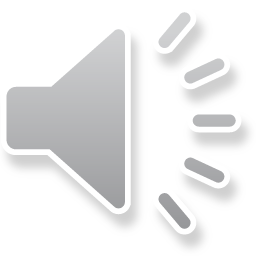 [Speaker Notes: Why do Carers Assessments matter? They matter because you matter. You may think that caring is ‘just something you do’, but that something is an awful lot. 
In 2015, Carers UK estimated that the value of the contribution made by unpaid carers was £132 billion per year.
To put that into context, this is more than the NHS has been given to spend for the whole of this year (£130 bn).  And that was 5 yrs ago, so that figure is likely to have increased.]
The big picture
of carers said they missed out on practical or financial support, as a result of not identifying as a carer.

‘Missing Out’, Carers UK (2016)
91%
Carers Assessments
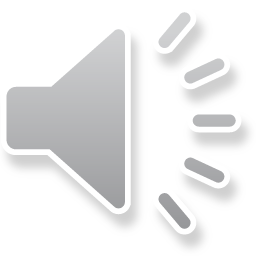 [Speaker Notes: A Carers UK survey also found that 91% of carers said they had missed out on practical or financial support, as a result of not identifying as a carer earlier on.]
The big picture
The benefits:
Carers role and contribution is acknowledged
Carers support needs addressed
Share valuable knowledge with services

NICE guideline: Supporting adult carers (2020)
Carers Assessments
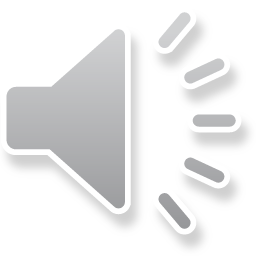 [Speaker Notes: Carers Assessments matter because put simply, we can’t pour from an empty cup.
And to carry on caring, we might need extra support.
The NICE guideline on Supporting Adult Carers notes the benefits of having a carer’s assessment:
Our role and contribution is acknowledged
Our needs can be addressed
We can share valuable knowledge with services.
It is important to recognise that as carers we are actually part of a team – and can work together with services to get the best support for the people we love.]
The legal stuff
Legal definitions:
Parent carers  (and non-parent carers)
Carers 
Young carers
Carers Assessments
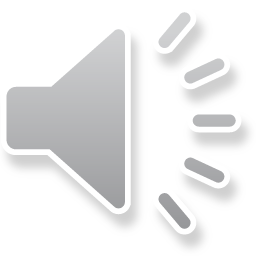 [Speaker Notes: OK so now we are going to explore some of the legal stuff
Basically 
How do you get a carers assessment?
And What do they look at?

The first thing to understand are the different types of carers (legally speaking).
These are:
Parent carers (and non parent carers)
Carers
Young carers

So lets look at this in more detail.]
The legal stuff
Carers Assessments
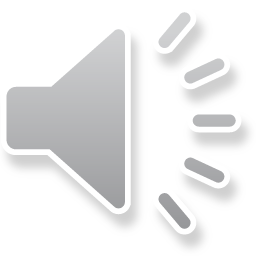 [Speaker Notes: This table – which I hope you can see - summarises the different definitions

First of all a Parent carer is someone over 18 with parental responsibility for a disabled child (who’s under 18).  The key bit of law covering parent carers is the Children and  Families Act, but also the Care Act as the children head towards adulthood.

Secondly a non-parent carer is someone over 18 with responsibility for a child but they are not the parent. So for example a grandparent. They are not covered by the Children and Families Act, but they are still covered by this regulation from 1995.

Next, a Carer is someone over 18 who regularly provides unpaid care for another person over 18. And not because they have a contract or for voluntary work. The key bit of law covering this group is the Care Act 2014

Finally a Young Carer is someone under 18 who regularly provides unpaid care for either an adult or another child. Again not under a contract or as a volunteer. They are covered in the Children and  Families Act, but again also the in the Care Act as they approach adulthood.]
The legal stuff
A disabled child:
‘A physical or mental impairment that has a substantial and long term negative effect on your ability to do normal daily activities.’
(Equality Act, 2010)
Carers Assessments
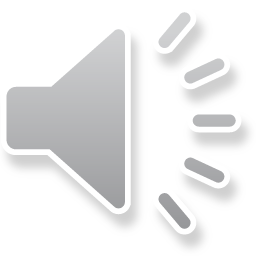 [Speaker Notes: Just wanted to note who the law says is a disabled child. Often parent carers don’t see themselves as carers because they don’t recognise their child as being disabled (in the legal sense).

There are two definitions in use, and they are both very broad.
Firstly this definition from the Equality Act
‘A physical or mental impairment that has a substantial and long term effect on your ability to do daily activities.’]
The legal stuff
A disabled child:
‘blind, deaf, or dumb or suffers from a mental disorder of any kind or is substantially and permanently handicapped by illness, injury or congenital deformity, or such other disability as may be prescribed . . .’ 
(Children Act, 1989)
*NB diagnosis not required.
Carers Assessments
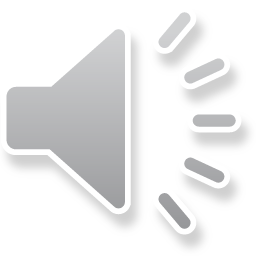 [Speaker Notes: And this older definition – which includes some language we don’t really use today, but still holds legally. Note that it refers to a mental disorder of any kind, and ‘other disabilities as may be prescribed.’
So these are very broad definitions – and don’t exclude neurodevelopmental conditions like autism or ADHD, either with or without a learning disability -  or mental health conditions.
NB a diagnosis not required.]
The legal stuff
Local authorities must assess 
Parent carers, Carers and Young carers if:

it appears to the authority that they may have needs for support, or they
receive a request to assess needs for support
Carers Assessments
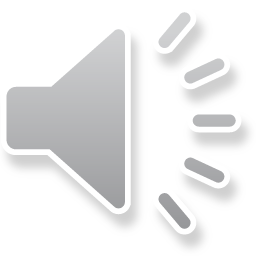 [Speaker Notes: For three out of the four groups of carers, the law says councils must do a carers assessment if 
it appears that a carer may have needs for support
or they request an assessment.

These are the same rights to an assessment as the person being cared for. So we now have equal rights for carers, which is very important.
So you don’t have to ask – an assessment could be offered to you.
Because councils have to take ‘reasonable steps’ to identify carers in their area who might have needs for support.

Also 
For parent carers – if there are two parents providing care, then they both should have an assessment.
For Carers of over 18s - If there’s more than one person providing care, they should all get an assessment.]
The legal stuff
Non parent carers (of those under 18):

Right to request an assessment
If providing ‘regular and substantial’ care
Carers Assessments
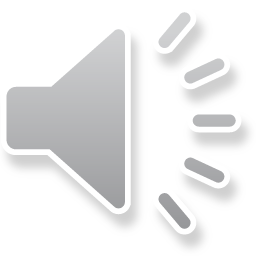 [Speaker Notes: But Different rules apply to non-parent carers of children.
They only have a right to ask (not offered an assessment based on the appearance of need).
And they have to be providing ‘regular and substantial care’.]
The legal stuff
Joint assessment:
At the same time as the needs assessment of the child/person who is cared for.  
For children - Single assessment or EHC Plan assessment.
*Autistic children and adults without a learning disability have a right to a social care assessment.
Carers Assessments
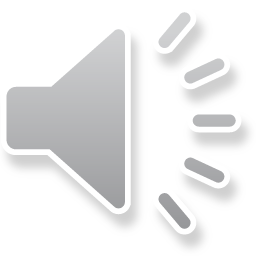 [Speaker Notes: A Carers assessment can be done individually or jointly – that’s at the same time as the needs assessment of the person you care for.

For parent carers, this could be at the same time as your child’s social care assessment, or EHC Plan assessment. Your needs can be captured in these plans.

Note that autistic children and adults, who don’t have a learning disability 
also have a right to social care assessment. Even if a service says they don’t meet their criteria, they still have a right to an assessment.]
The legal stuff
You can ask for an assessment at any time.
 
	Ask your GP
	Ring your social services team
	Send them an email or letter (see template links)
	Fill in a questionnaire (supported/self assessment)
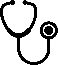 Carers Assessments
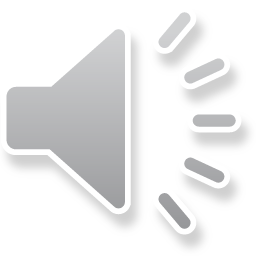 [Speaker Notes: But remember that while there may be benefits to having a joint assessment, you don’t have to, and you can ask for an assessment at any time.
You can do this by
Asking your GP to refer you to social services
Contact your social service team directly (eg a disabled childrens team or ‘Gateway’ service for adults). Either by phone or in writing. (Template letters are available – which we can share later.)
Or you can download a questionnaire and complete this yourself – you can have support from the local authority to do this.]
The legal stuff
What do they look at?

 Your wellbeing
 Your support needs
 Whether it’s appropriate to continue caring
Focus on prevention of need and early intervention
Carers Assessments
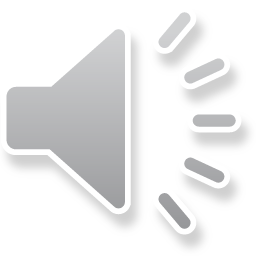 [Speaker Notes: So what do carers Assessments look at:
Again– don’t be put off by the word assessment.
Repeat - It is not a test about how good you are at caring.
It’s to work out what can be done to make life easier for you.

It will look at the impact of your caring role on your wellbeing
What help you might need
Whether its appropriate for you to carry on caring – in light of your needs and wishes.

For carers of under 18s - they also look at the welfare of the disabled child and any other children you have parental responsibility for. 

For carers of over 18s  - the local authority must not make any assumptions about what care you are willing and able to give. 

All the Assessments focus on preventing needs, and early intervention.]
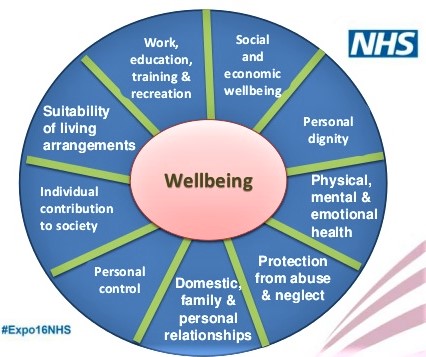 The legal stuff
Carers Assessments
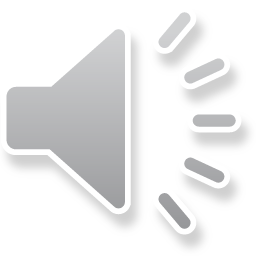 [Speaker Notes: One of the key things an assessment looks at is your wellbeing, and this diagram shows the 9 areas that are considered.
It will look at whether your caring role has an impact on at least one of these areas, 
And also the cumulative effect of impacts in a number of areas.]
The legal stuff
Support needs:
 Must have regard to whether the carer 
participates in or wishes to participate in education, training or recreation
works or wishes to work.
See Care Act 2014 (Carers), Children and Families Act 2014 (Young Carers)
Section 6 of the Carers and Disabled Children Act 2000 (Parent carers)
Carers Assessments
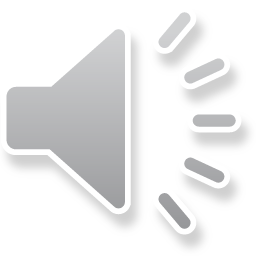 [Speaker Notes: When looking at your support needs, there must be regard as to whether 
You want to take part in education, training or recreation
AND whether you work or want to work.
This is the same for ALL carers, no matter what age the person you care for.]
The legal stuff
Support needs of parent carers:
Must have regard to the needs of those:
unable to continue caring without breaks
able to care more effectively, with breaks
including to help meet the needs of other children, or maintain the household.
The Breaks for Carers of Disabled Children Regulations, 2011
Carers Assessments
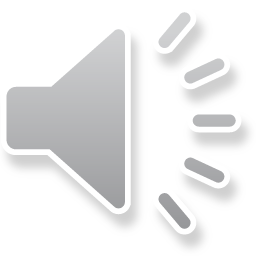 [Speaker Notes: For parent carers, the regulations on Short Breaks also apply.
These say the local authority has to look at whether you’d be able to carry on caring without breaks
AND if you could care more effectively with breaks
These include breaks to help meet the needs of other children
And to do household tasks. 
In other words – Local authorities shouldn’t wait until families are in crisis before offering support.
So again the focus is on early intervention.]
The legal stuff
Support needs of parent carers:
Transition
Must assess what the adult carer’s support needs are likely to be after the child becomes 18.
Care Act 2014
Carers Assessments
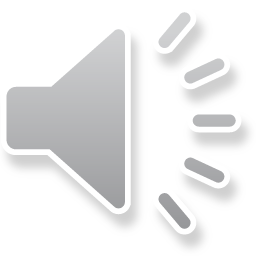 [Speaker Notes: Carers of children should also have an assessment as their child approaches adulthood – at the same time as their child’s transition needs are assessed. 
This is covered in the Care Act.

It doesn’t specify at what age this should happen - But it could be from age 14, and should be whenever the assessment would be of most benefit for the young person and carer.]
The legal stuff
Support needs of young carers:
Must assess
the outcomes they wish to achieve in day-to-day life
whether support could contribute to the achievement of those outcomes
what the support needs are likely to be after the age of 18
Care Act 2014
Carers Assessments
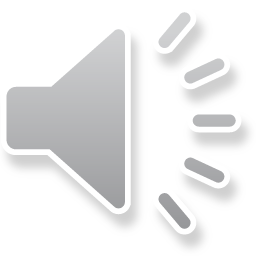 [Speaker Notes: And just a note about Young Carers.
An assessment should look at what support they need to achieve want they want to do – really to live an ordinary life. 
And also what needs they’re likely to have on reaching adulthood.

It must look at whether other family members rely on the young carer, and whether the local authority should be providing services to the family as a whole.]
The legal stuff
Support needs of carers: Care Act national criteria
Is the care you provide necessary?
Is there an impact on your wellbeing?
Is your health at risk of getting worse?
	- Or, are you unable to achieve ‘eligibility outcomes’?
Carers Assessments
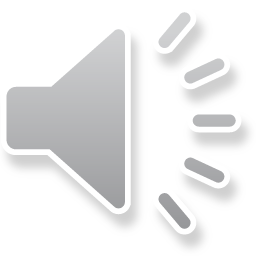 [Speaker Notes: So that was parent carers and young carers.
Now we move onto Adult carers of over 18s.
The Care Act introduced a national framework, so this means that wherever you live – the same criteria are applied. 

It’s important to note that Carers can be eligible for support, whether or not the adult they care for qualifies for a support plan.

These 3 things are considered:
Is the care necessary – could the person you are caring for do things for themselves?
Is there an impact on your well being (that’s the 9 areas we looked at in the wheel diagram).
Is your health, either physical or mental, getting worse?
-or are you unable to achieve certain outcomes.
We’ll look at these more closely.]
The legal stuff
Support needs of carers – eligibility outcomes:
Unable to achieve at least one out of eight areas
Would not be possible without help
Would cause pain, distress or anxiety
Would endanger your health or safety or of others you care for.
Carers Assessments
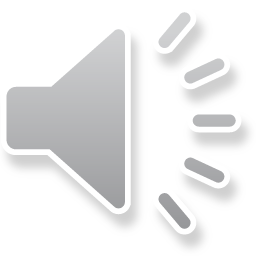 [Speaker Notes: It looks at 8 areas, you have to be unable to achieve at least one.
When we say unable – its not just whether you can or can’t do something –
but whether you’d need support to do it
Whether it would cause pain or distress
Whether it would put you or others at risk.]
The legal stuff
Carers eligibility outcomes:
Caring for a child
Caring for other people
Maintaining a habitable home
Maintaining and managing nutrition
Developing and maintaining relationships
Engaging in work, training, education or volunteering
Making use of community facilities
Engaging in recreation
Carers Assessments
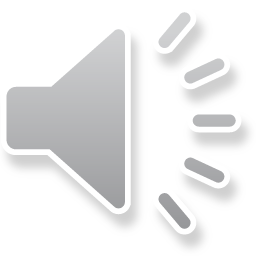 [Speaker Notes: So here is the list outcomes.
It’s whether you can
Read.
You can see there’s some overlap with the wellbeing areas.
To be eligible, you would be unable to do at least one of these things because of your caring role.]
The legal stuff
Who is involved?
Carers Assessments
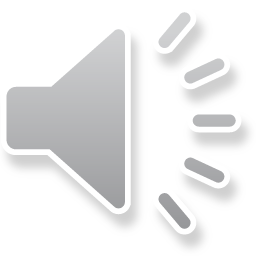 [Speaker Notes: Lets look at Who’s involved in doing an assessment
First of all it must involve you – the individual being assessed
It must be ‘person-led’.
Then if a parent – they might involve any children 
If a young carer, they would include parents.
Also ‘any person the carer requests.’ This could be a friend or family member, but also an independent advocate.

There are some rules on this: If it appears to the authority that 
someone would have a substantial difficulty in being involved in the assessment, 
and there isn’t anyone appropriate to support them.
An independent advocate must be appointed to help them.

Finally social services – the person doing the assessment must be someone who is appropriately trained. And If you have a particular need or condition, it must be someone with an understanding of this]
The difference they make
Support for Parent carers:  Short Breaks
Day-time or overnight care (at home or elsewhere)
Educational or leisure activities for disabled children outside the home
Emergency care.
Carers Assessments
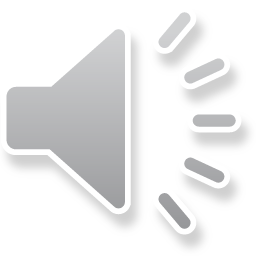 [Speaker Notes: Now we move on to the outcome of the assessment - What help you might get.
For parent carers this is likely to be ‘short breaks’ – not a weekend in Barcelona (sadly), but access to:
Read.
Note that you can an access  some short breaks activities without an assessment.
Have a look at the Short Breaks Statement on your Local Offer website – NB Kirklees consulting on theirs.
Short breaks are available either as a service or as a direct payment.]
The difference they make
Support for Carers:
Carers Support Plan
Carers Personal Budget 
Support for higher needs
Carers Assessments
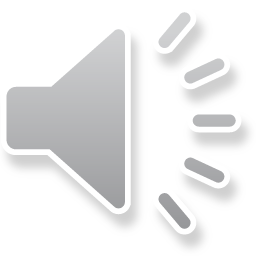 [Speaker Notes: For Carers of over 18s, an assessment could result in a support plan for that carer
And access to a personal budget.
This could be a regular weekly payment or a one off amount.
In Calderdale for example, weekly payments are about £20, and are to cover things like:
Transport
Promoting wellbeing (eg a gym membership or beauty treatments)
Or help in the home or garden.

But remember that the assessment has to look at broader issues such as access to work and suitable housing. 
So if a carers needs are over and above what a small personal budget would cover, these might be considered by a panel (as they are in Calderdale).]
The difference they make
Support for Carers: 
Help for the person who is cared for
Home adaptations
Meals 
Laundry
Transport
Additional or replacement care at home
Daytime or overnight care
Carers Assessments
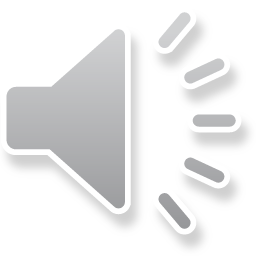 [Speaker Notes: Carers of over 18s might also benefit from support provided to the person they care for.

This can include 
Adaptations to make moving around the home easier, and for example to reduce the need for lifting.
Delivered meals
Laundry services
Transport
Additional care in the home 
Or replacement care, to enable the carer to go out.
This would include daytime or overnight care.

This support would be available either as a service or as a direct payment.

Remember that when the needs of the person who is cared for are assessed, local authorities can’t make assumptions about the level of care that you are willing and able to give.]
The difference they make
Support for Carers: Charging for support
May charge carers for services
Must do a financial assessment 
Must ensure charges do not have a negative impact on a carer’s wellbeing.
Carers Assessments
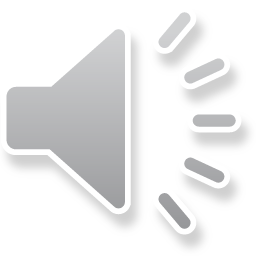 [Speaker Notes: The Care Act says that local authorities can charge carers for services they provide.

But – they would have to do a financial assessment first, to ensure that any charges don’t have a negative impact on wellbeing
There ‘s also a Minimum Income Guarantee,  so that earnings and some benefits are not included in the calculations.

Also important to note that Carers can’t be charged for support that’s for the person they care for (and vice versa – people who need care can’t be charged for support that’s for their Carers.)]
The difference they make
Support for Young Carers:
Respite activities
Individual or group work
Support in school
Support for whole family
Carers Assessments
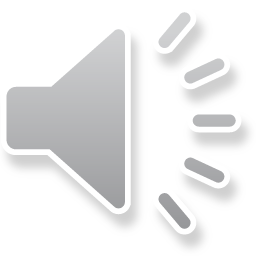 [Speaker Notes: A quick note about support available for Young carers.
Local authorities usually have a Young carers service that provides
Respite services,
1:1 support sessions or group sessions
Support in school such as Young Carers passports
Or support for the whole family.

Note that support for a Young person who may be helping an adult or have a disabled brother or sister could access support from the age of 8.  So if you are a parent carer with more than one child, this is something to consider.]
The difference they make
What to do if you don’t agree with the decision?
 Ask for the reasons for the decision (in writing)
 Ask for the complaints procedure
 Contact your local carers organisation
Carers Assessments
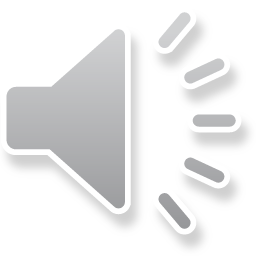 [Speaker Notes: So what happens if you have an assessment, and you don’t agree with the outcome?
Well, firstly you should be given clear written reasons for the decision – this applies for all carers.
If you don’t agree with those reasons you can then follow your local authority’s complaints procedure.
It would be also worth getting in touch with your local carers organisation to discuss your situation. 
 We’ll have details about these at the end of presentation.]
COVID UPDATE
Parent carers
No changes to Assessments 
Except for transition
Flexible use of direct payments
Carers Assessments
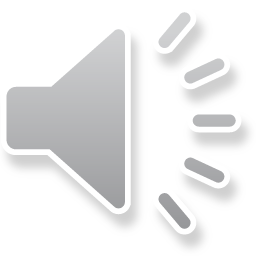 [Speaker Notes: So finally, a Covid update.

For parent carers.

There have been no changes to social care Assessments for disabled children and their carers, this year.

Except for transition Assessments (This comes under changes to the Care Act covered on the next slide).  

The government has also introduced guidance on the flexible use of direct payments during the pandemic. 
So if support you would usually access is not available at the moment, you are allowed to use payments on other things - providing they meet an assessed need.]
COVID UPDATE
Still have to:
Take ‘reasonable steps’.
Respond to requests.
Uphold human rights.
Carry out person centred planning.
Complete plans once easements end.
Use ‘best endeavours’ to maintain support.
Inform you of any changes.
Carers - Coronavirus Act:
Care Act easements 
Where essential, a possible relaxing of duties, replaced by a power to meet needs.
Don’t have to do detailed Assessments.
Don’t have to do or review support plans.
Temporarily suspend or cancel services.
Carers Assessments
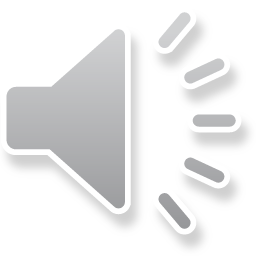 [Speaker Notes: The Coronavirus Act has made changes to the Care Act. These are known as easements.

It means that council’s could now relax their duties – 
So changing from a duty to meet needs, to a power to meet needs.
BUT changes are only to be made where this is essential.
Local authorities still have to: take reasonable steps to meet needs, respond to requests for assessment (except for transition Assessments), and uphold people’s human rights.
They don’t have to do detailed Assessments or support plans  -
But they must still complete these when the easements eventually end.
They could also temporarily suspend or cancel services –
But they must use their ‘best endeavours’ which is a legal term, to maintain support, and must inform you of any changes.

Not all local authorities have chosen to use these easements
So If you are seeking an assessment  - Ask about any delays, or if there is any new information to be aware of.

In Calderdale -  with regard to Carers Personal budgets]
COVID UPDATE
Example of changes in Calderdale
No face to face Assessments
No new awards for activities not available during lockdown
Existing awards have flexible extensions
Carers Assessments
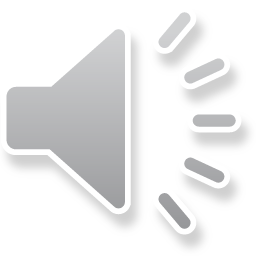 [Speaker Notes: In Calderdale, as an example

There are no face to face Assessments, but support to complete a carers assessment can be done over the phone. 
And you can still download a form from the council website, or ask for one to be posted out to you.
There are no new awards at present for activities that can’t be accessed during lockdown (gym membership, beauty treatments etc).
Existing awards have been given flexible extensions, so if you were claiming for driving lessons for 4 months this would be extended for an extra year. Or this could be longer if person you care for is shielding .]
COVID UPDATE
Who can help?
Carers Assessments
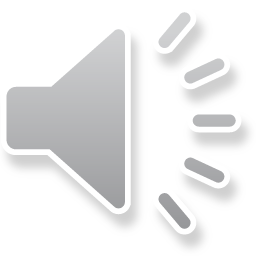 [Speaker Notes: So  to sum up, carers Assessments are important because you are important.

To access one can be as easy as making a phone call or downloading a questionnaire from a website.

If you need any help with a Carers assessment – these organisations have lots of information and can give practical support. 

Starting with the local ones.
In Calderdale
In Kirklees

And nationally, these organisations have lots of information on their websites and helplines you could ring.

There are a series of fact sheets about the Care Act on the gov.uk website
And NICE have new guidance on Support for adult carers which is on the NICE website.

We’ll make sure details of all these are available after the webinar.]
Thank you for listening.
Any Questions?
Carers Assessments
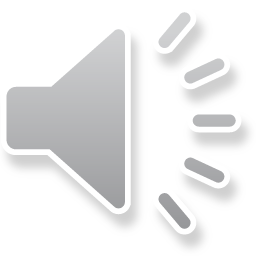 [Speaker Notes: Thank you for listening

I hope you feel that you now know more about your rights as a carer, and if you haven’t already – that you would consider asking for a carers assessment.

I’m sorry I can’t answer any questions directly, but if you forward them to the host, they can be sent on to me.

Hope you all enjoy the rest of Carers Rights Day!]
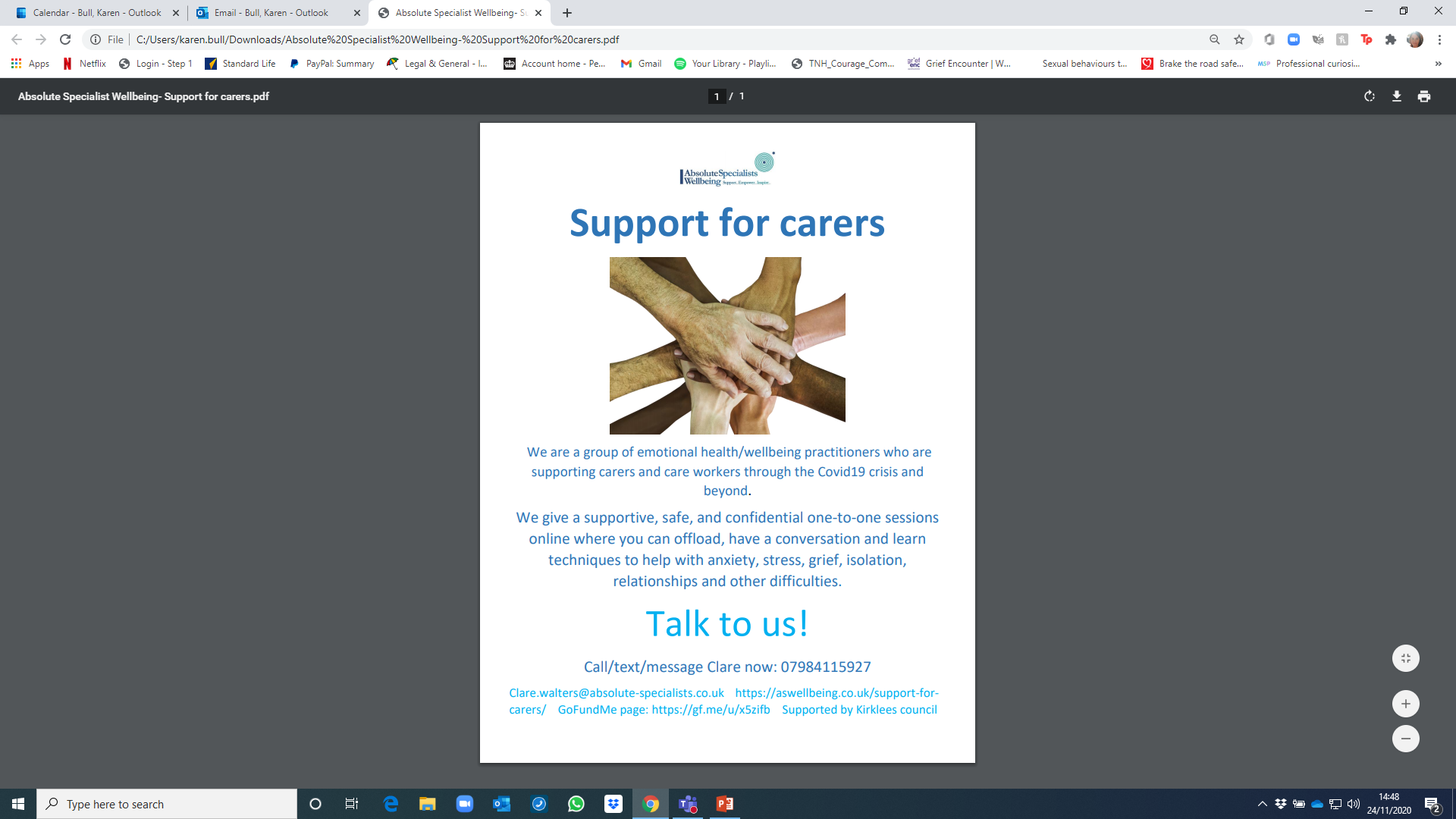 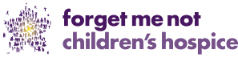